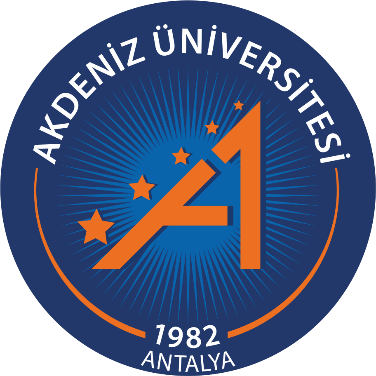 Form - 70 02 35 00 64
Rev.No: 01